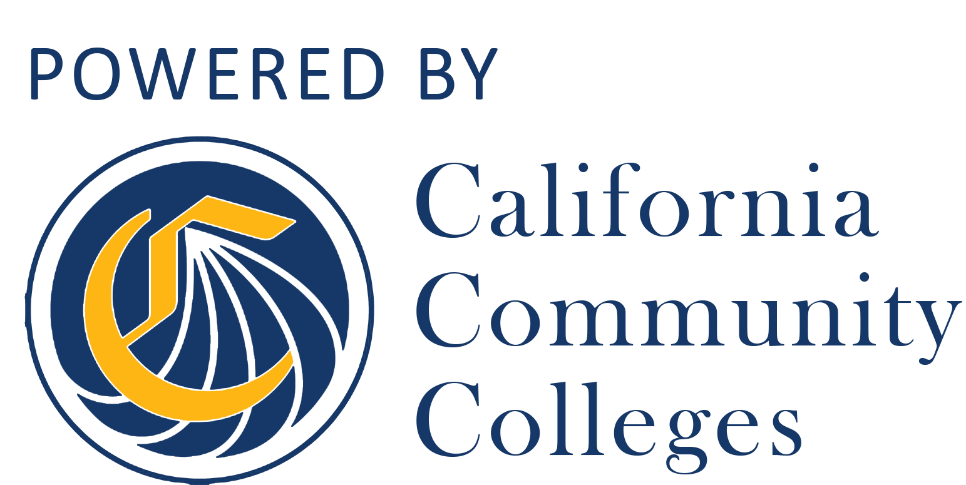 CCC-OC Business and Entrepreneurship
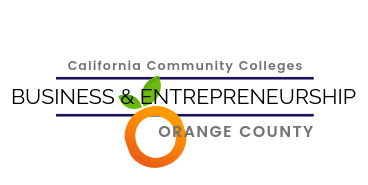 Workforce development 
Employability
Academic preparation
Community building
DR. CATHLEEN GREINER|REGIONAL DIRECTOR
BUSINESS AND ENTREPRENEURSHIP
ORANGE COUNTY
OCTOBER 2019
1
Getting to Know Your Regional Director of  Employer Engagement(RDEE)
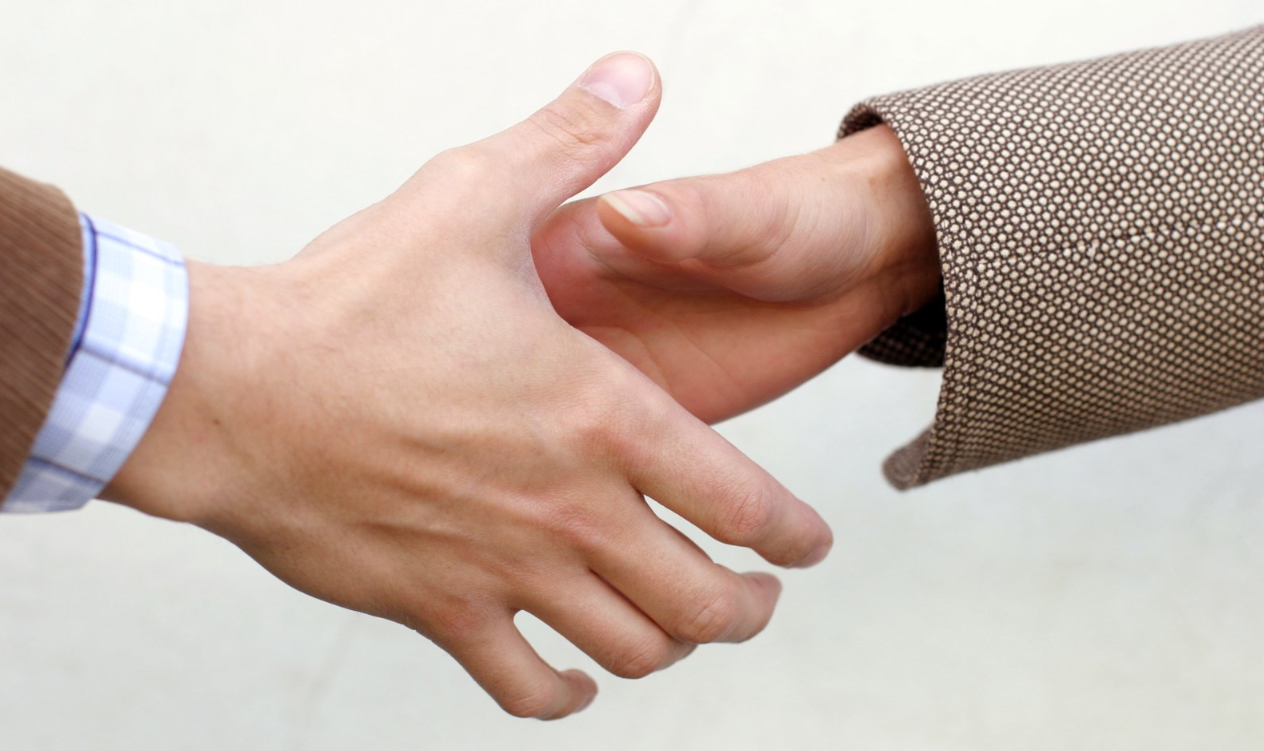 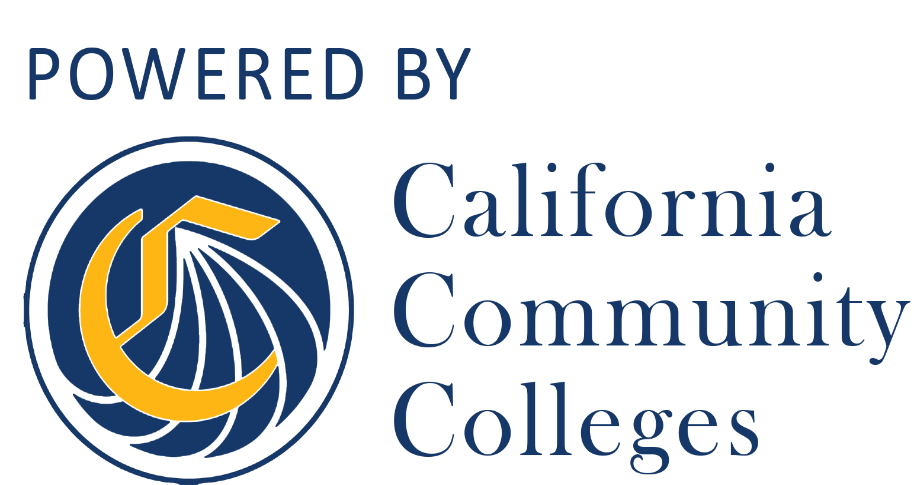 Cathleen Greiner, PhD
Regional Director of Employer Engagement
Business & Entrepreneurship
2
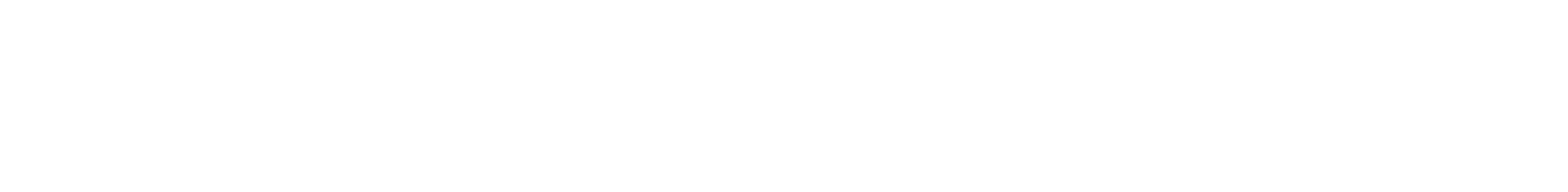 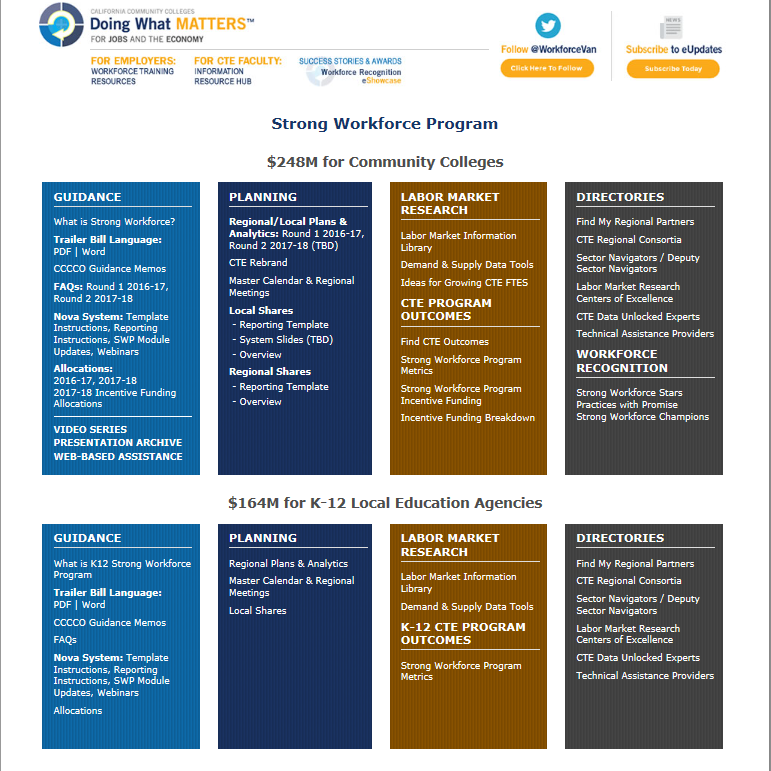 OC’s Priority Sectors             (of 10 in CA):
Agriculture, Water & Environmental Technologies
Advanced Manufacturing
Advanced Transportation & Logistics
Business & Entrepreneurship
Global Trade
Energy, Construction, & Utilities
Health 
Information & Communication Technologies (ICT)/Digital Media
Retail, Hospitality, Tourism
Life Sciences/Biotech
4
Serve as the connection 

between industry, community colleges,              and entrepreneurial resources 

to prepare residents for living wage positions and careers 

to create a stronger workforce 

in each region and priority sector.
What is a 
Regional Director of Employer Engagement?
5
Regional Director of Employer Engagement
Works with region’s schools, colleges, employers: alignment, career pathways, workforce training

Helps Entrepreneurs launch/scale: SBDCs, funding sources, workshops, education, etc.

Provides Data: Utilize LMI and COE, obtain/share critical careers/skills information
6
Opportunities & Participation
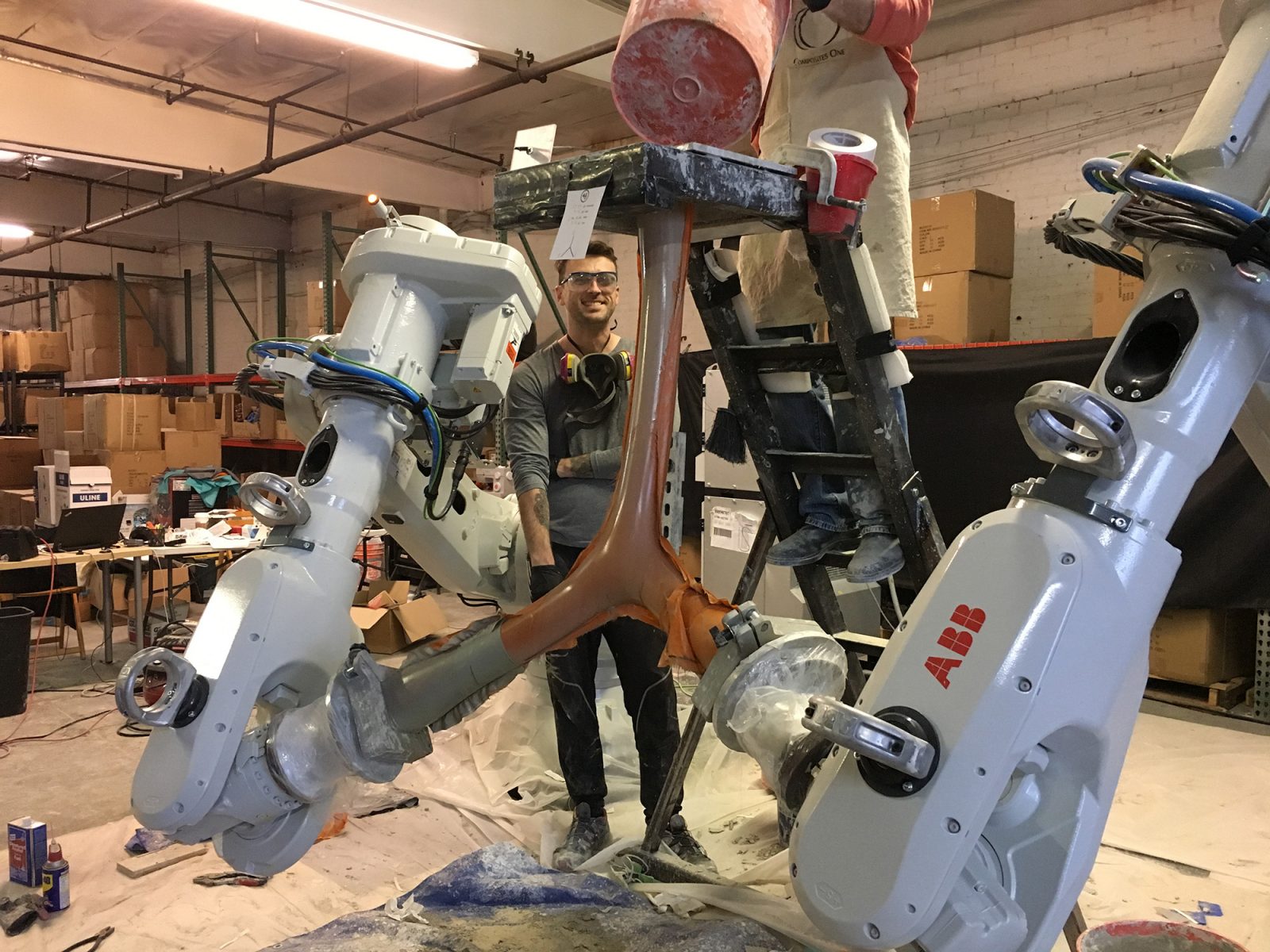 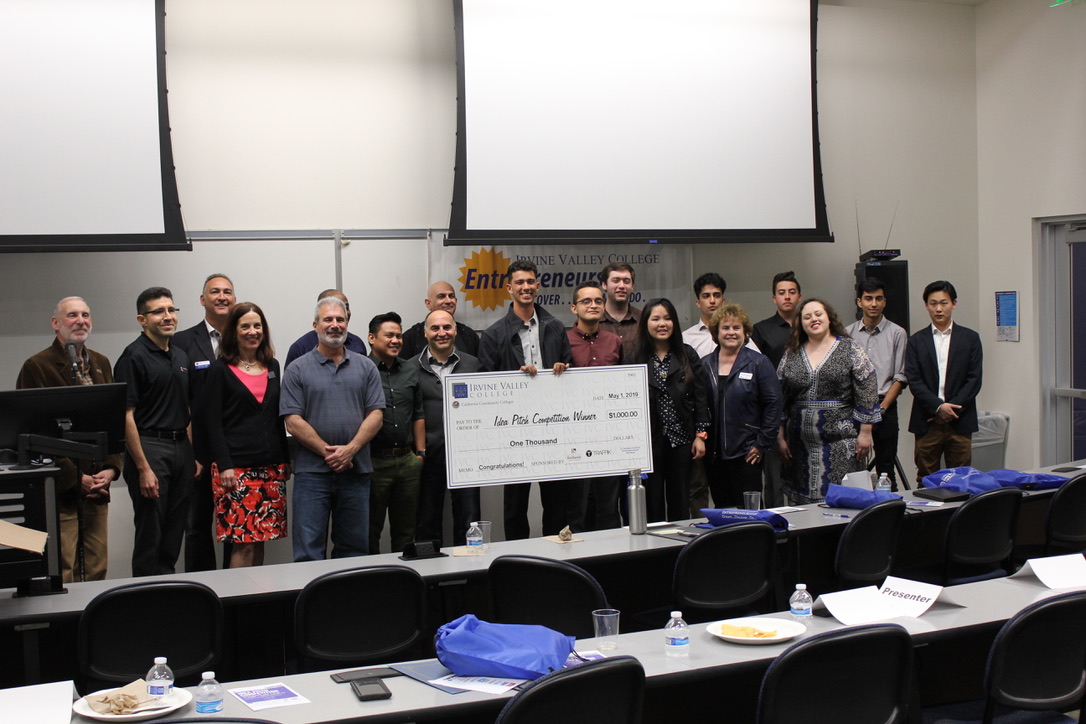 7
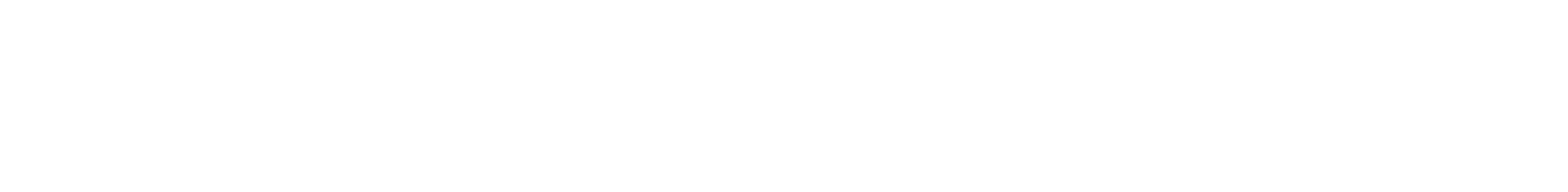 OC-At-A-Glance...
1st in medical device manufacturing

1st in transportation innovation and master planned communities

2nd largest workforce in California

3rd most diverse tech sector in U.S.

2.8% unemployment rate

5th most educated county in the U.S.

6th largest county by population in the U.S.

Innovation is seen as a “driving force of economic development” *
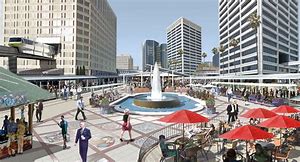 California is now the world's fifth-largest economy, surpassing United Kingdom
The data demonstrate the sheer immensity of California's economy
California's strong economic performance relative to other industrialized economies is driven by worker productivity*
9
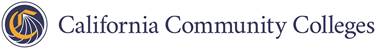 BUS + ENT OC
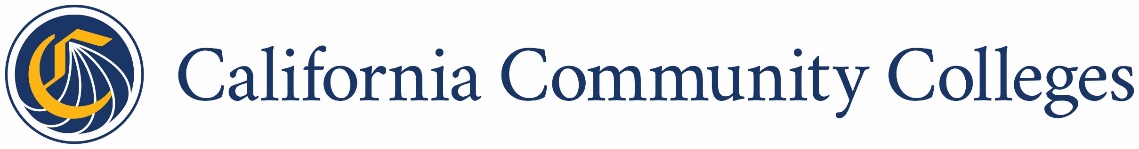 10
Changing Dynamics in the Workplace and Workforce
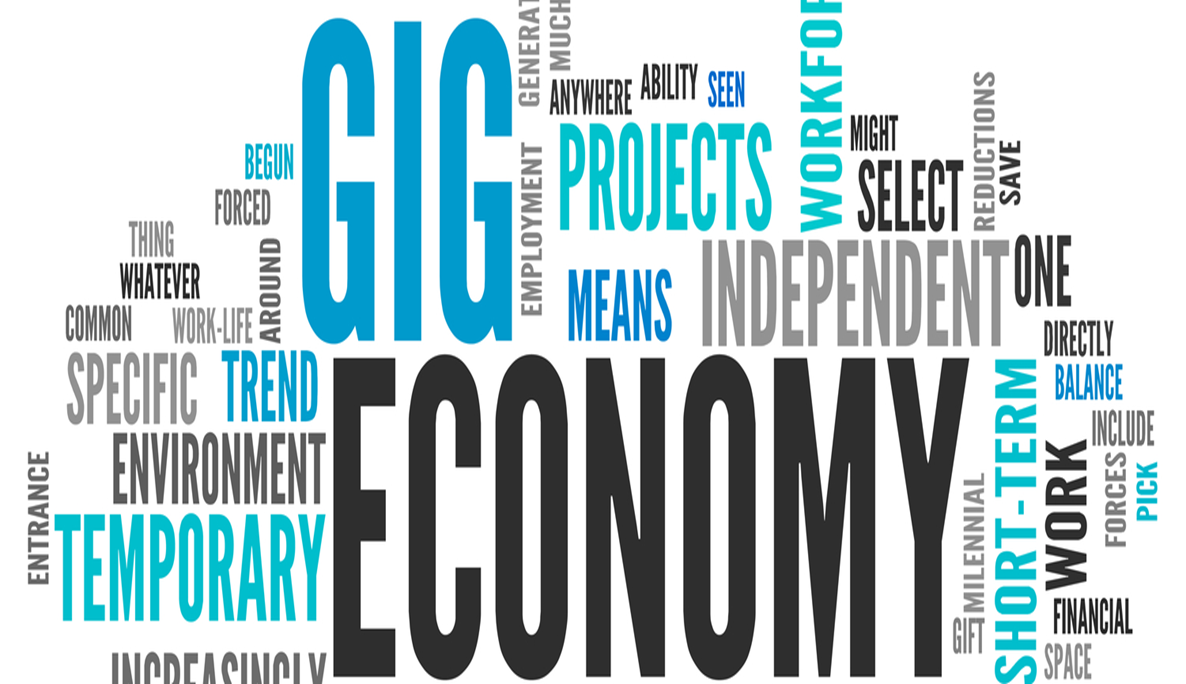 11
YES..PRINTED OUT! At-A-Glance Table | Centers of Excellence, OC
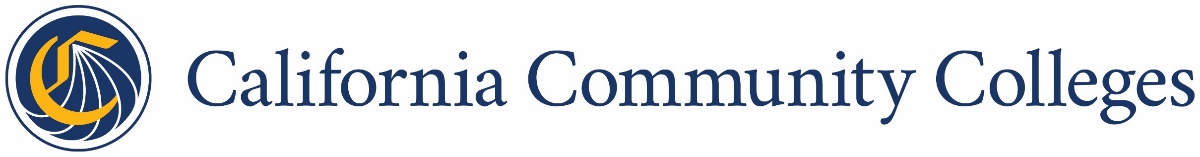 Questions?
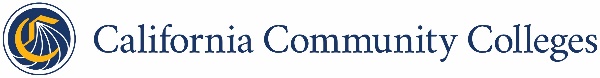 13
Cathleen Greiner, PhD
Regional Director of Employer Engagement
Business & Entrepreneurship Sector
Serving the Orange County Region

greiner_Cathleen@rsccd.edu
Thank You!
BUSINESS AND ENTREPRENERUSHIP
ORANGE COUNTY
CALIFORNIA COMMUNITY COLLEGES
WORKFORCE AND ECONOMIC DEVELOPMENT
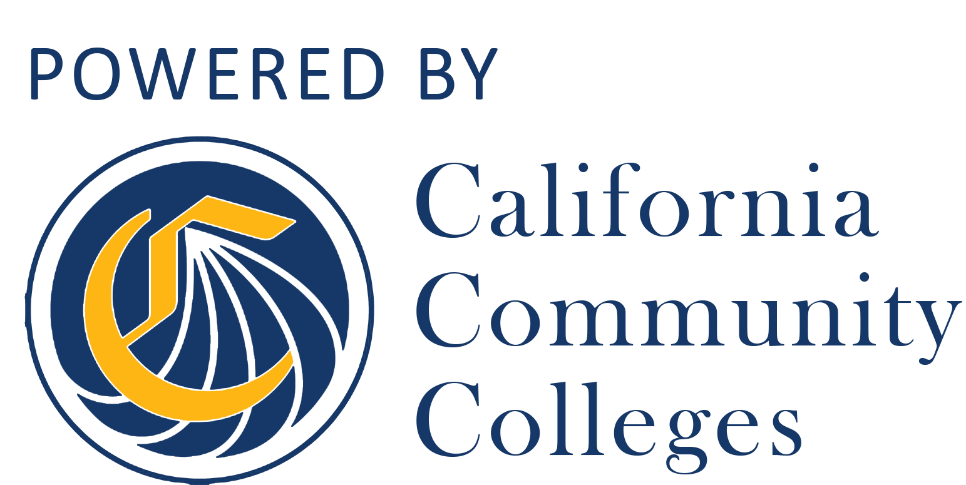 14